Решение трудных заданий ЕГЭ по химии
Кисельман Альбина Александровна, учитель химии  высшей квалификационной категории
КГБОУ «Бийский лицей-интернат Алтайского края»
Модные реакции или вещества, которых нет
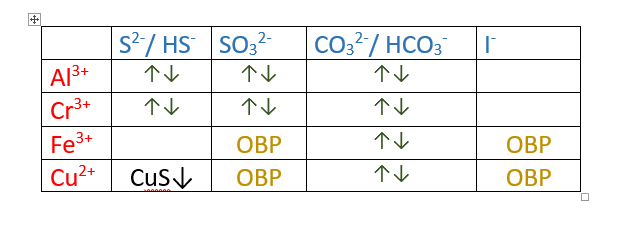 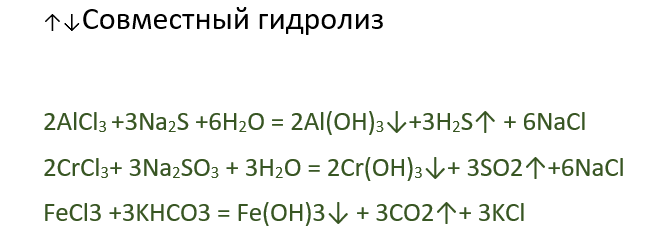 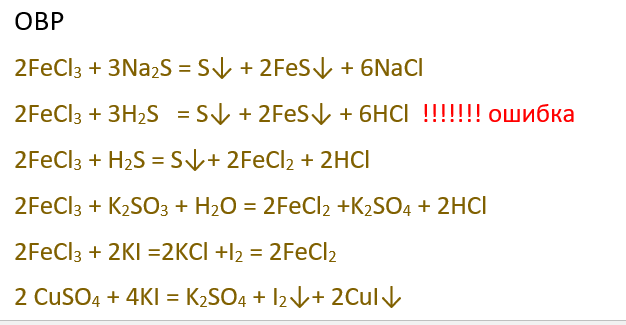 Примеры заданий ЕГЭ
Задание 31
Навеску хлората калия прокалили в присутствии катализатора. В токе выделившегося газа прокаливали железную проволоку и наблюдали, как она покрылась сначала черным, а затем рыжим налетом, который затем удалили с проволоки и растворили в йодоводородной кислоте. Напишите молекулярные уравнения четырех описанных реакций.
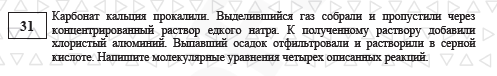 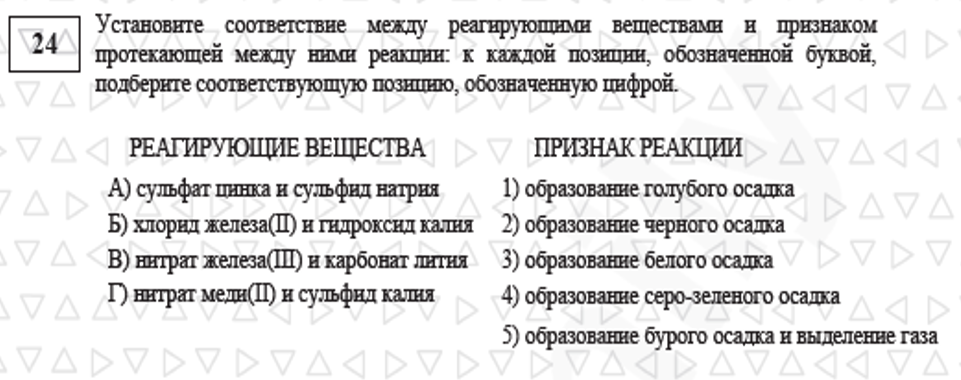 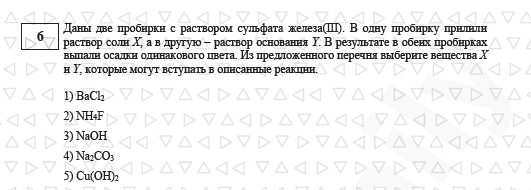